Шевченко як художник
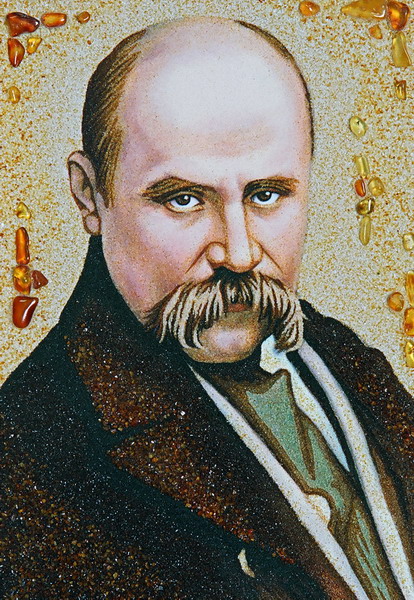 Автопортрет
Тарас Григорович Шевченко, як художник займає одне із самих почесних місць в українському образотворчому мистецтві. Шевченко був одним із перших художників, які прокладали новий реалістичний напрям, основоположник критичного реалізму в українському мистецтві. Загальновідомо, що Шевченко був одним із зачинателів і першим видатним майстром офорту у вітчизняному мистецтві. Сам він прекрасно володів всіма відомими тоді засобами графічного зображення.
Шевченко  працював  у трьох видах графіки:
Офорт
Бістр
Сепія.
Офорт
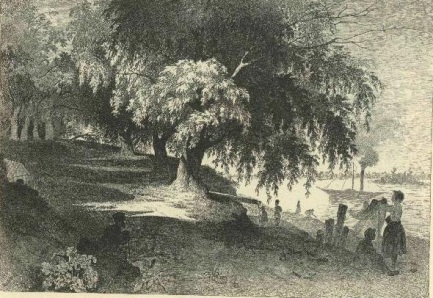 «У Києві»
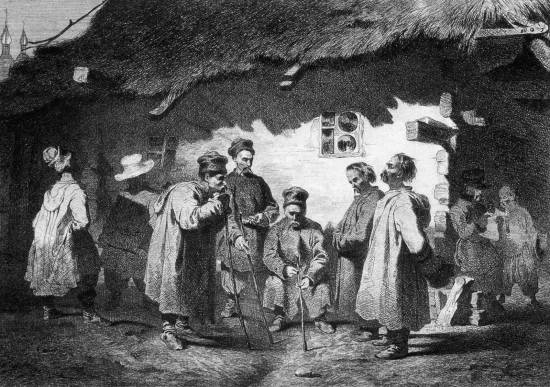 «Судня рада»
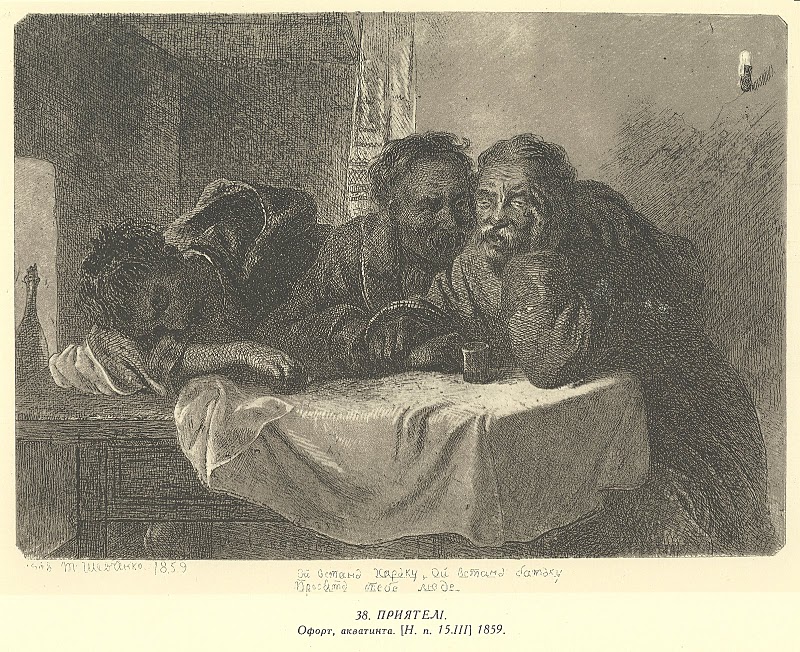 «Приятелі»
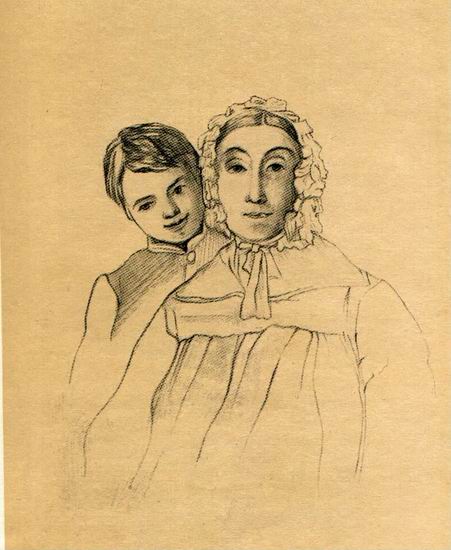 «Портрет літньої жінки з хлопчиком»
Бістр
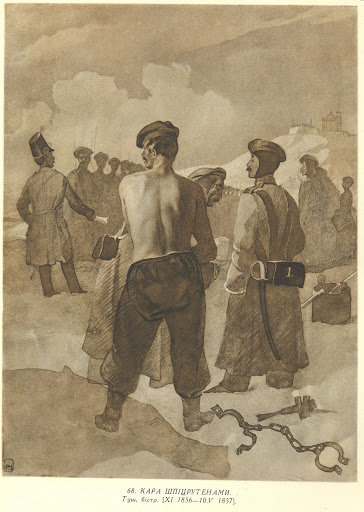 «Кара шпіцрутенами»
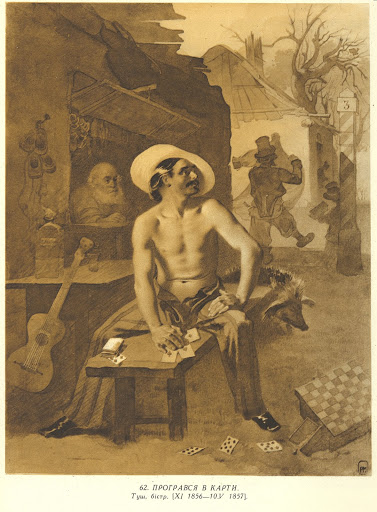 «Програвся в карти»
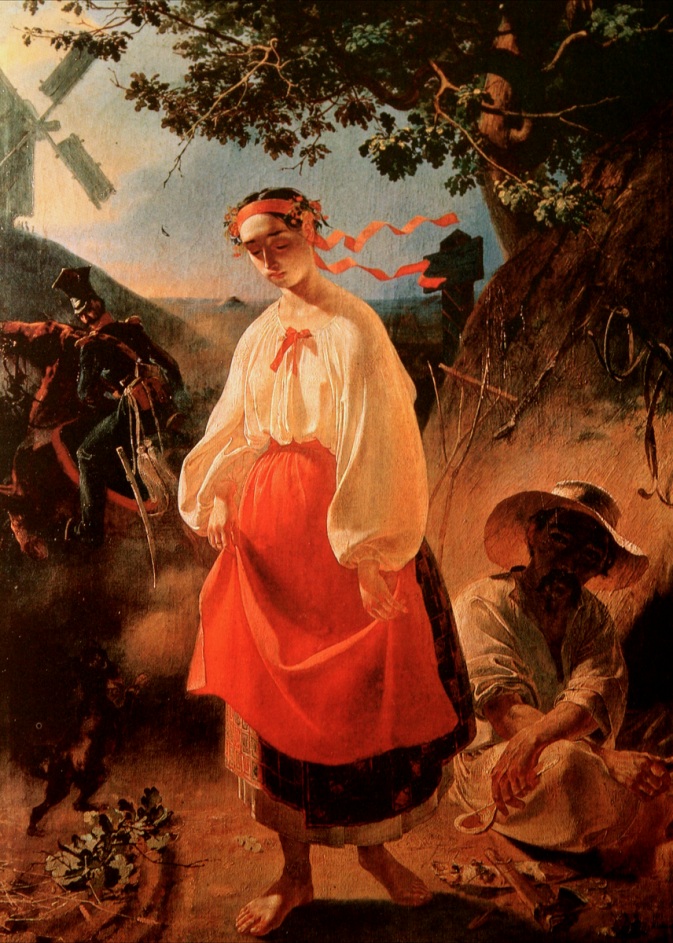 «Катерина» (1842)
Сепія
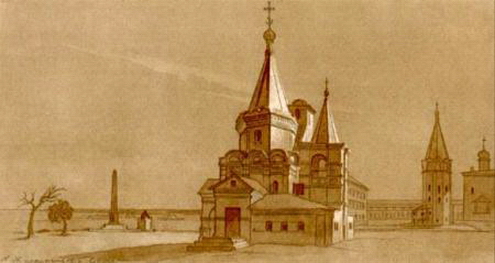 «Архангельський собор у Нижньому Новгороді» (1857)
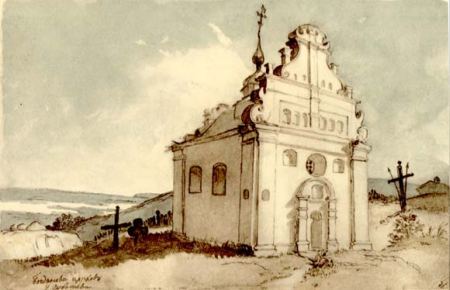 «Богданова церква в Суботові» (1845)
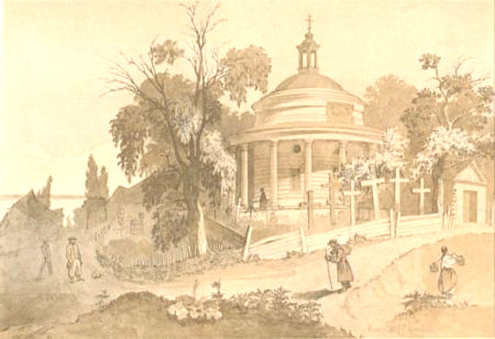 «Аскольдова могила» (1846)
Т.Шевченко відомий у світі в першу чергу як художник слова, однак це аж ніяк не забирає його слави, як художника. Шевченко був справжнім творцем Української землі. Пам’ятаймо про це!